Gerben NouseIris Persijn
Vinden & bindenBoeien & groeien
Vinden
Leiding gezocht
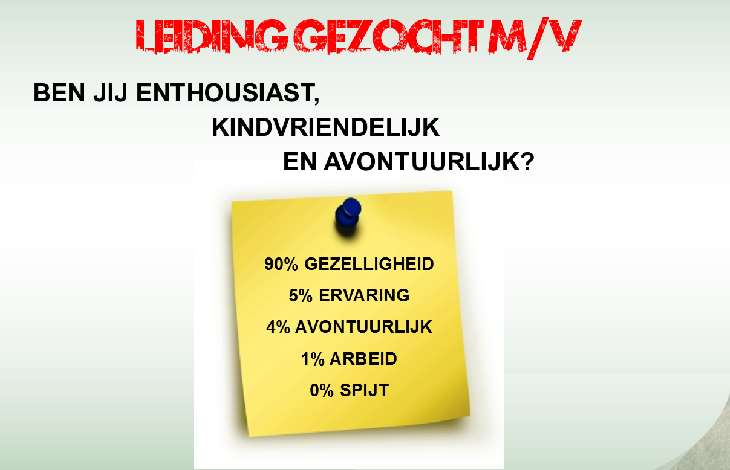 Binden
Binden
Zonder actieve leden geen vereniging…

Vrijwilligers blijven langer als de sfeer goed is, als er prettig wordt samengewerkt

Vrijwilligers vinden is lastig, bovendien duurt het soms een tijdje voordat ze, met de nodige hulp goed functioneren. Dan wil je ze natuurlijk heel graag houden!

HOE?
Voorbeelden uit de regio
Wat doen jullie in je groep om mensen te behouden?
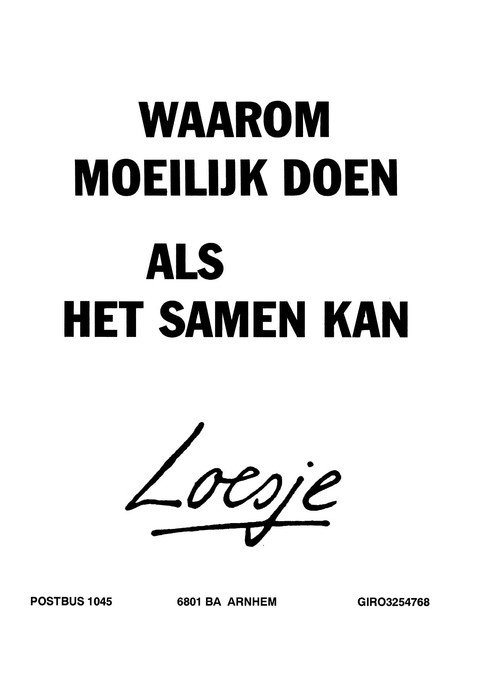 Welkom
Hoe worden nieuwe vrijwilligers welkom geheten in je groep?

Inwerkplan?
Feedback?
Aanspreekpunt?
Verwachtingen?

vrijwilligers vanuit je groepvsvrijwilligers van buiten je groep
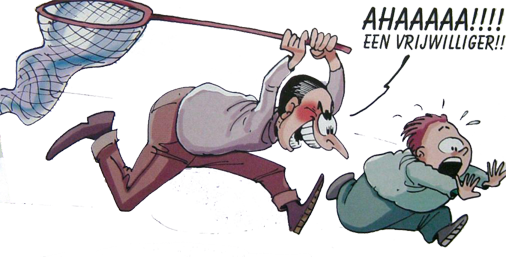 2 vragen
Waarom doe jij vrijwilligers werk?

Waarom blijf je dit doen?
Betrokkenheid op 5 niveau’s
Bij de missie  waarom zijn we er en doen we wat we doen? 
Mensen die zich verbinden aan de visie van de vereniging.
2. Bij de organisatie  hoe zijn we aan het werk? En waar vindt het werk plaats?
Mensen die iets hebben met de organisatorische taken binnen de organisatie kunnen sterk betrokken zijn zolang er iets op te bouwen of te regelen is.
3. Bij de uitvoering  de projecten en activiteiten, wat doen we?
Mensen die zich richten op de uitvoering kunnen sterk betrokken zijn op het moment dat er een taak of activiteit is, die precies past bij wat zij belangrijk vinden. Daarom heen zie en hoor je ze nauwelijks.
4. Bij de mensen  Wie ken ik, wie doen het en voor wie doe ik het?Mensen die zich verbinden omwille van vriendschappen, sociale leven.
5. Bij de opbrengsten  de producten en de diensten, wat levert het op en wat heb ik eraan?
De lichtste vorm van betrokkenheid is er bij de mensen die in eerste instantie betrokken zijn bij de opbrengsten van de organisatie. Gaat veelal over loon. Op scouting; bijvoorbeeld stagiaire.
Oefening
“Ik vind het belangrijk dat aan dit thema aandacht wordt besteed, en daar zet ik mij     graag voor in”
“Ik draag deze organisatie een warm hart toe en zorg ervoor dat ze blijft bestaan”
 “Ik maak zoveel leuke dingen mee en ontmoet steeds interessante mensen”


Op welke niveau’s is Bert betrokken? Wat betekent dat voor zijn inzet?

Hoe zou je het beste op Bert’s betrokkenheid kunnen inspelen?

Wat heeft Bert vooral nodig om betrokken te blijven?
Oefening
“Ik had zin en tijd om iets te doen en dit project sprak me wel aan”
  “Het is leuk om met z’n allen snel iets van de grond te krijgen” 
“Ik leer nieuwe vaardigheden die ik ook in mijn werk kan toepassen”




Op welke niveau’s is Wendy betrokken? Wat betekent dat voor zijn inzet?

Hoe zou je het beste op Wendy’s betrokkenheid kunnen inspelen?

Wat heeft Wendy vooral nodig om betrokken te blijven?
Tevreden vrijwilligers
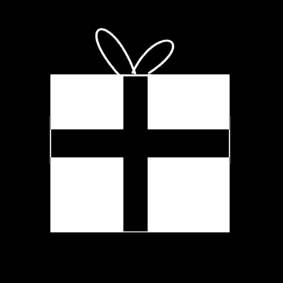 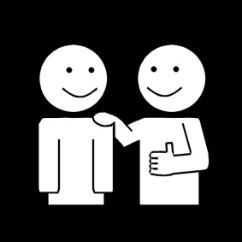 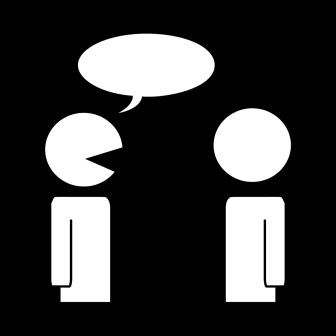 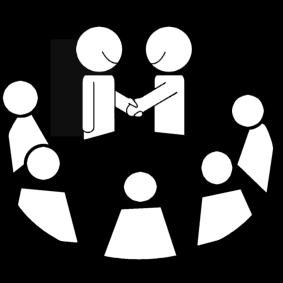 Waardering
Waardering
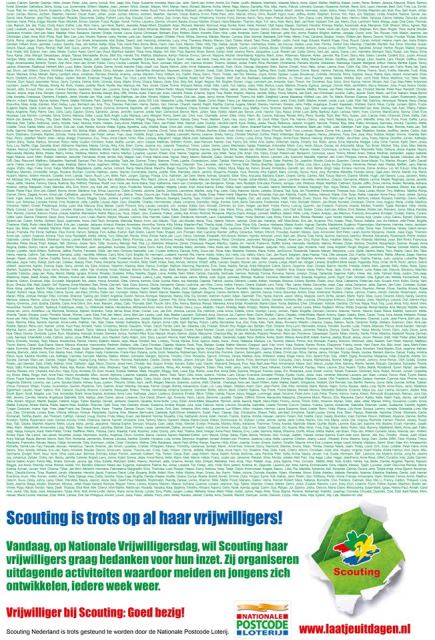 Boeien
Binden  Boeien
We leggen nu het bruggetje naar wat ‘boeiend’ is en hoe je daarin kunt investeren
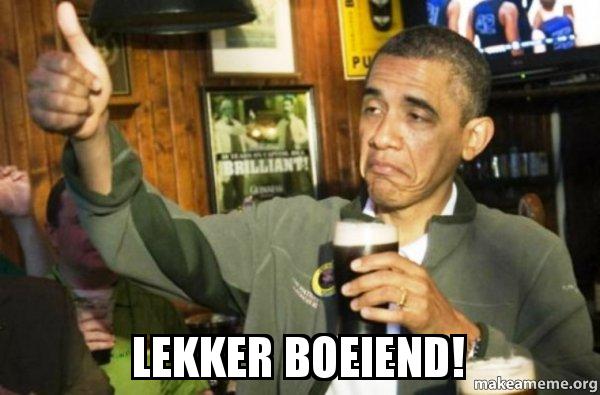 Wat boeit?
- het is interessant- het daagt je uit- wat krijg je ervoor terug- gezelligheid en vrienden- kansen krijgen 
drijfveren/waarden
verantwoordelijkheid krijgen

Wat de één boeiend vindt, vindt de ander soms totaal niet interessant
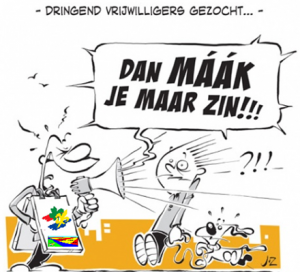 Soorten vrijwilligers
Ondernemers
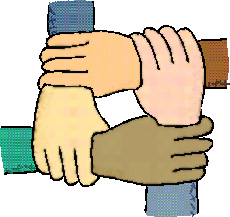 Regelaars
Stimulatoren
Dienstverleners
Vrijwilligerskwadrant
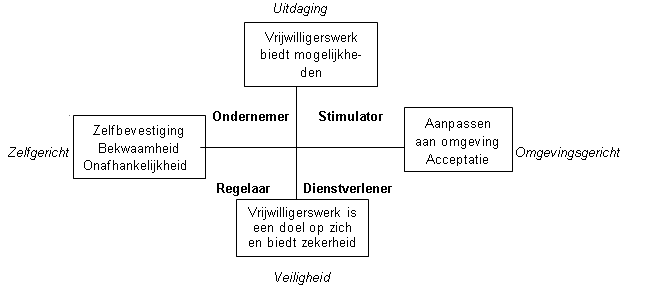 Zelf- versus omgevingsgericht Horizontale dimensie (gedrag in sociale omgeving)Zelfgericht gedrag = op zoek naar bekwaamheid, onafhankelijkheid en zelfbevestiging.Omgevings-gericht gedrag = op zoek naar acceptatie waardoor zij zich aanpassen aan de omgeving.
Veiligheid versus uitdaging Verticale dimensie (vrijwilligerswerk ervaren en benutten)Uitdaging = mogelijkheden om te experimenteren, te ondernemen en kansen te grijpen. Veiligheid = het werken in een vrijwilligersorganisatie biedt rust en zekerheid.
Welk soort vrijwilliger ben jij?
Je ziet steeds twee stellingen. 

Kies de stelling uit die, in het doen van vrijwilligerswerk, het meest op jou van toepassing is. 

Omcirkel de letter voor de stelling die het meest op jou van toepassing is in het doen van vrijwilligerswerk.
Vrijwilligerskwadrant
1. A.  Ik werk het liefst in een organisatie die strak/formeel georganiseerd is.
    B.  Ik werk het liefst in een organisatie die niet strak/informeel georganiseerd is.
2. A.  Ik vind het belangrijk feedback te krijgen als ik met een klus/taak bezig ben.
    B.  Ik geef er de voorkeur aan mijn eigen baas te zijn.
3. A.  Ik ben altijd op zoek naar verandering en/of verbetering binnen mijn organisatie.
    B.  Ik ben tevreden met de gang van zaken binnen mijn organisatie en hoef niet            persé verandering.
4. A.  Ik krijg liever orders dan dat ik ze geef.
    B.  Ik geef liever orders dan dat ik ze krijg.
Vrijwilligerskwadrant
5. A.  Als ik mij veilig voel binnen de organisatie schept dat ruimte om op een rustige           en ontspannen manier mijn werkzaamheden uit te voeren. 
    B.  Als ik mij veilig voel binnen de organisatie geeft dat mij ruimte te experimenteren           en dingen/vaardigheden uit te proberen.

6. A.  Ik vind het leuk andere mensen te laten leren en te begeleiden in hun leerproces.       
    B.  Ik werk het liefst aan mijn eigen dingen en doe deze zo goed mogelijk.

7. A.  Ik vind het leuk samen met anderen tot een gemeenschappelijke oplossing te           komen.
    B.  Ik vind het leuk invloed te hebben en anderen mee te krijgen met mijn eigen           ideeën.

8. A.  Ik neem graag verantwoordelijkheid op me.
    B.  Ik hoef niet persé verantwoordelijkheid te hebben om lekker te kunnen           werken.
Vrijwilligerskwadrant
9. A.  Ik vind het niet zo belangrijk dat iedereen precies weet wat hij/zij moet doen,            dat regelt zich vanzelf wel binnen mijn organisatie.
    B.  Ik vind het belangrijk dat iedereen in mijn organisatie precies weet wat en 
          wanneer hij/zij iets moet doen.
10. A.  Ik ben het liefst mijn eigen baas zodat ik ook de eindverantwoordelijkheid heb             van een taak en/of project.
      B.  Ik werk het liefst onder iemand zodat diegene de eindverantwoordelijkheid             houdt en ik me daar niet druk over hoef te maken.
11. A.  Vrijwilligerswerk neemt een hele belangrijke plaats in mijn leven in.
      B.  Vrijwilligerswerk is iets dat ik ernaast doe. 
12. A.  Ik vind het belangrijk dat anderen zien dat ik een centrale rol vervul in de             organisatie.
      B.  Ik vind het belangrijk dat ik op een prettige manier mijn werkzaamheden uit             kan voeren.
Vrijwilligerskwadrant
13. A.  Ik vind het belangrijk dat anderen me aardig vinden en me accepteren.
      B.  Ik vind het belangrijk dat mijn ideeën en plannen geaccepteerd worden.

14. A.  Ik geef graag uitvoerende taken uit handen.
      B.  Ik geef liever geen uitvoerende taken uit handen.

15. A.  Ik houd het liefst vast aan mijn eigen idee.
      B.  Ik ben over het algemeen bereid mijn eigen idee op te geven om daarmee 
            tot consensus binnen de groep te komen.

16.A.  Ik houd me voornamelijk bezig met de taken waar ik verantwoordelijk voor ben.
     B.  Ik ben zowel in als naast mijn werkzaamheden steeds op zoek naar nieuwe            kansen en mogelijkheden, zowel voor de organisatie als voor mezelf.
Score optellen
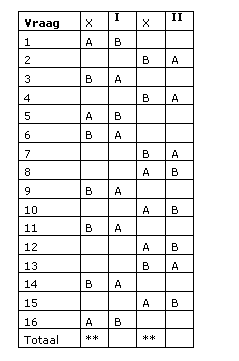 Ondernemers
Uitdaging en een manier om zichzelf te ontwikkelen. Zij doen het vrijwilligerswerk in eerste instantie voor zichzelf en minder direct om anderen te helpen. Zij hebben een actieve en initiatiefrijke houding. Openheid, ruimte om te groeien en om invloed uit te oefenen zijn voor hen van belang. 

Belangrijkste motivaties zijn: omdat het wat oplevert en persoonlijk leuk & uitdagend is.
Stimulatoren
Vrijwilligerswerk als een omgeving vol kansen en uitdagingen, maar daarbij hebben zij behoefte aan acceptatie en erkenning van hun omgeving. Het werk dat zij doen moet duidelijk zichtbare resultaten opleveren. Samenwerking, begeleiding en feedback vinden zij belangrijk. 

Hun motivatiemix: omdat het sociaal leuk & uitdagend is en omdat het juist is.
Dienstverleners
Zoeken in het vrijwilligerswerk rust en zekerheid. Hierbij zijn zij, evenals stimulatoren, gericht op sociale acceptatie. Zorg voor anderen en waardering zijn voor hen van belang. Gemakkelijk haalbare doelen, een heldere structuur en een duidelijke taakafbakening bieden hen de zekerheid en veiligheid waar zij behoefte aan hebben. 

Hun motivatiemix: omdat het juist is en omdat het sociaal leuk en uitdagend is.
Regelaars
Zoeken, net als dienstverleners, rust en zekerheid in het vrijwilligerswerk. Zij zijn erg betrokken bij de organisatie en trekken graag verantwoordelijkheid en controle naar zich toe, waarbij zij meer gericht zijn op zichzelf dan op de sociale omgeving. Duidelijke afspraken, regels, en het uitoefenen van invloed zijn voor hen van belang. 

Hun belangrijkste motivaties: omdat het juist is en omdat het iets oplevert.
Vrijwilligersrollen
Rollen kunnen in de tijd veranderen

Doorgaan? 
Doorstroom?
Stoppen?
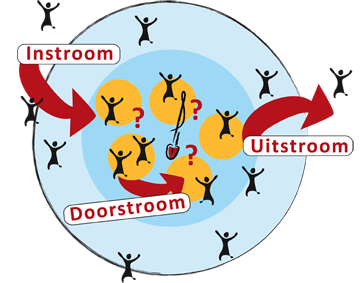 Waarom haken vrijwilligers af?
Waarom stoppen vrijwilligers?
Is dat bekend?

Blijf de eeuwige ‘waarom’ vraag stellen(maar wordt niet irritant)
 Ga op zoek naar de basisoorzaak Te weinig tijd is vaak geen reden
Wie draagt bij?
Wie moet zich bezig houden met het binden & boeien van vrijwilligers? 
De groepsbegeleider, of het hele bestuur? 
De teamleiders, leidinggevenden? 
Kan je ouders en jeugdleden inzetten om vrijwilligers te binden & boeien?
Groeien
Groeien
- iets voor het eerst proberen- nieuwe dingen leren (kennis)- ervaring opdoen - verbeteren- meer verantwoordelijkheden krijgen- ……….
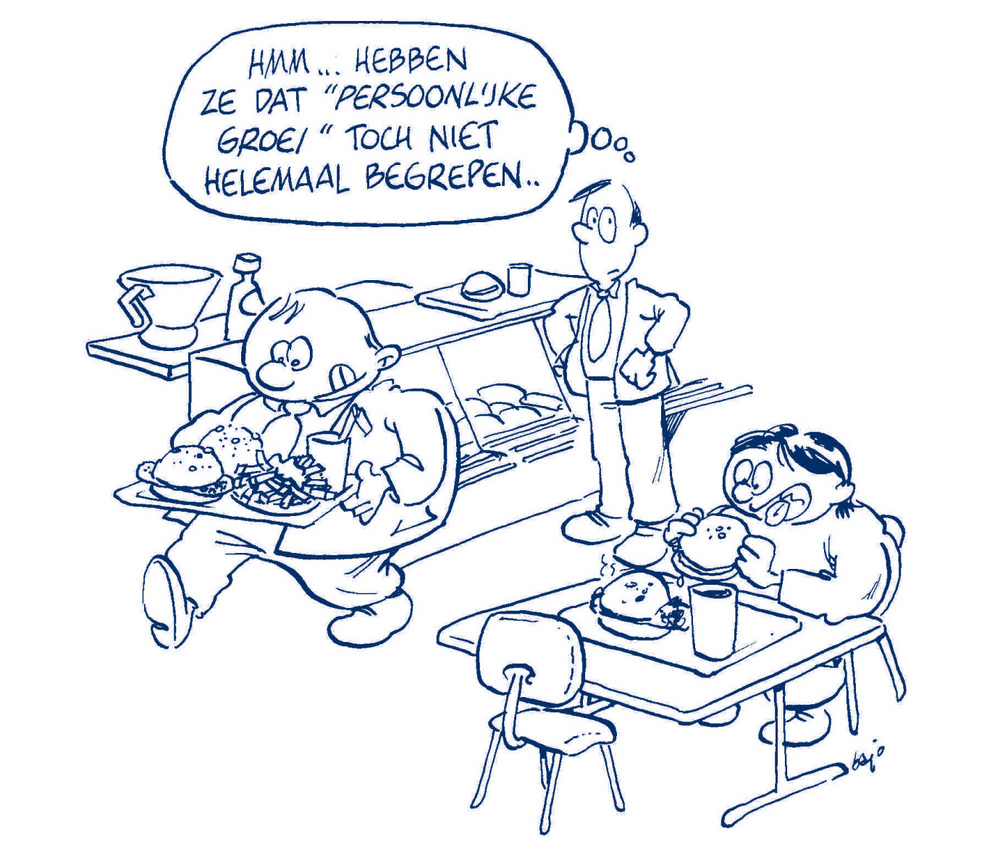 Verschillende soorten persoonlijke groei
Horizontaal groeienleider welpen  leider scoutslokaal  regionaal/nationaal


Verticaal groeienleider  teamleiderteamleider  bestuur



Specialiseren  verbreden
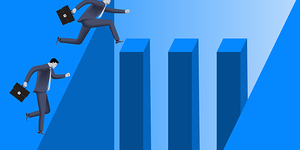 Groei en
Individueel niveau
Wat zou je nog wel eens willen proberen binnen scouting? 
Zou je zelf willen groeien? 
Welke ambities heb je? Bij wie kun je terecht binnen je groep? Vb. competentiespel, 360 feedback,…
Groeien
Teamniveau 
Teambuilding Programma’s maken en evalueren.Wie heeft welk talent en hoe kunnen we dit inzetten?Overleg binnen het eigen team? Wie regelt wat? Vb. Oefening; ga met je team bij elkaar zitten en geef elkaar terug wat iemand zijn of haar talenten zijn binnen het team. Waarvoor kun je écht bij deze persoon terecht. In welke situaties ga je naar dit teamlid? 
  Vb. roos (stekels, knop, bloem)
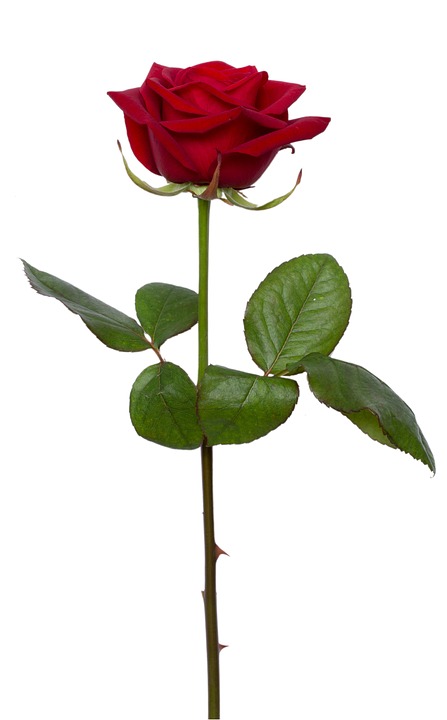 Groeien
GroepsniveauGroepsontwikkelingGroepsraden Leren van elkaar, speltakken onderlingOverleg en afstemming tussen speltakkenHuishoudelijk reglementPraktijkbegeleidersVrijwilligersbeleidInzet leiding – doorstroom mogelijkheden?
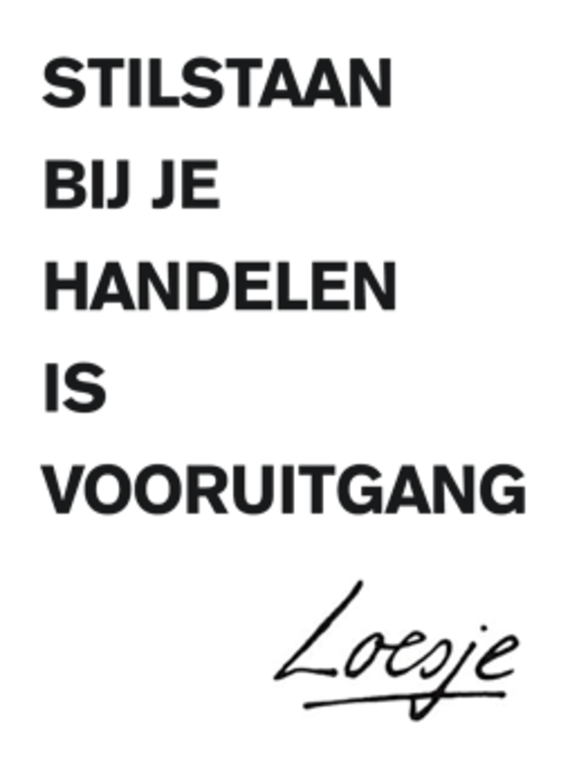 Leren van successen
Wat is de sterkte van jouw groep?

Beschrijf in een korte alinea:
Wat 
Hoe
Wanneer
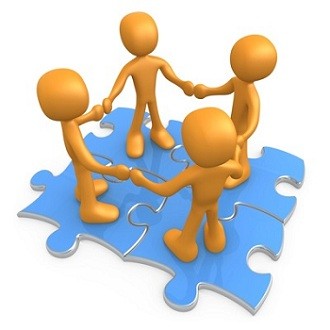 Leren van elkaar
Wat is een zwakte van jouw groep?
Beschrijf in een korte alinea:
Wat
Hoe 
Wanneer
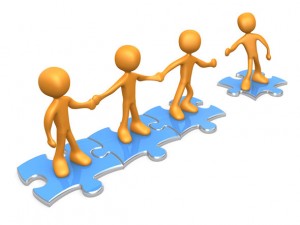 Dingen in beweging zetten…….
https://www.youtube.com/watch?v=fW8amMCVAJQ


Wat neem jij vanavond mee?Wat ga jij doen om iets in beweging te zetten?